Paydaşlarla İlişkiler
https://www.infodiagram.com/diagrams/stakeholder-analysis-centric-diagrams-ppt-template.html
Tanımlar
Paydaş hem hissedar anlamında, hem de işletmenin üretim veya hizmet faaliyetlerine taraf olan kişiler anlamında…
1.6.2020
Prof. Dr. Hüner Şencan
2
Paydaş analizi
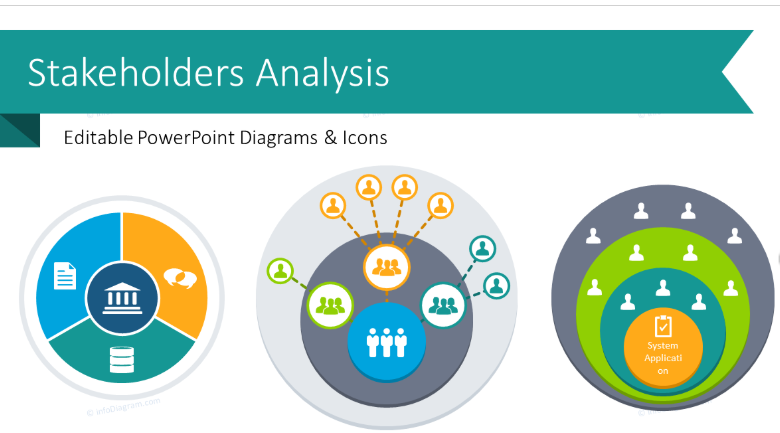 1.6.2020
3
Paydaş analizi
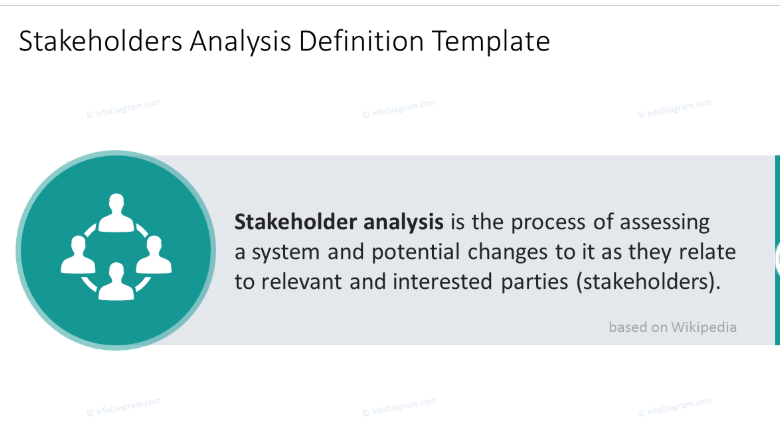 1.6.2020
4
Paydaş analizi
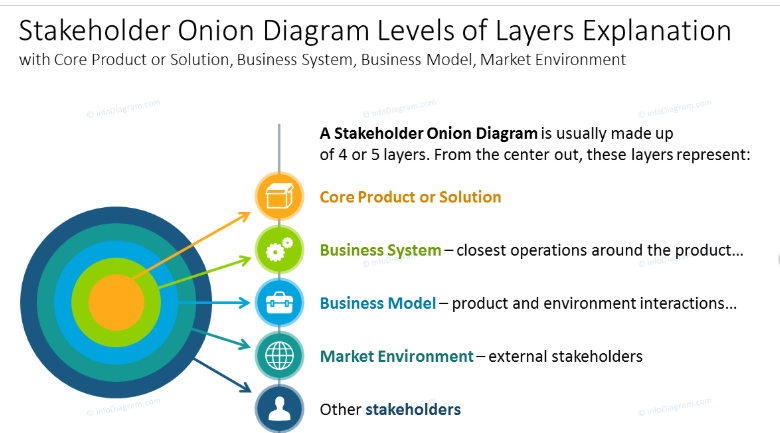 1.6.2020
5
Paydaş analizi
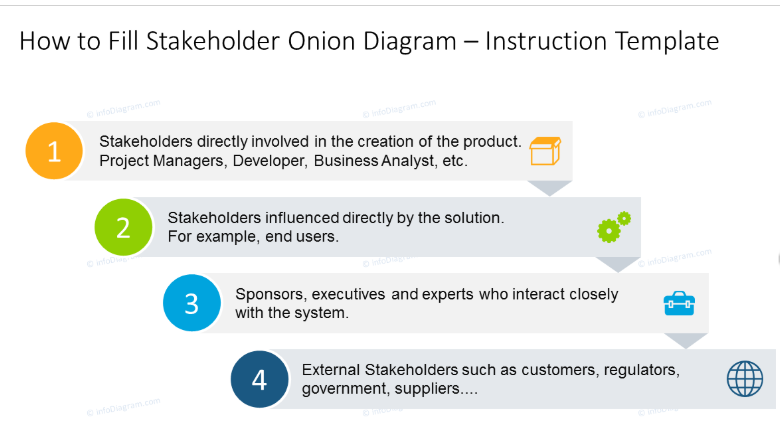 1.6.2020
6
Paydaş analizi
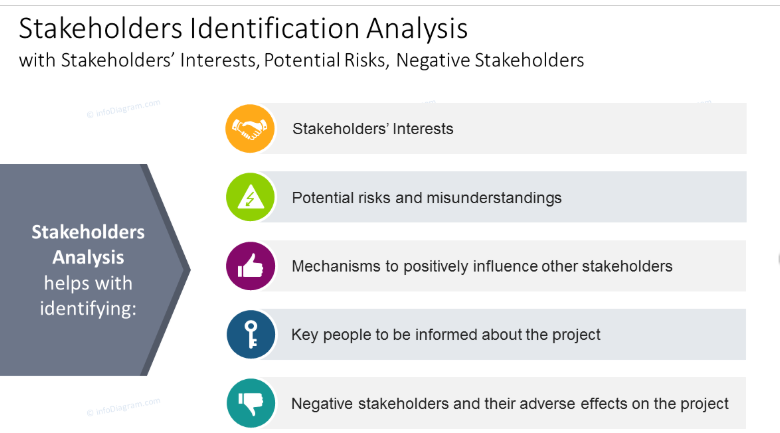 1.6.2020
7
Paydaş analizi
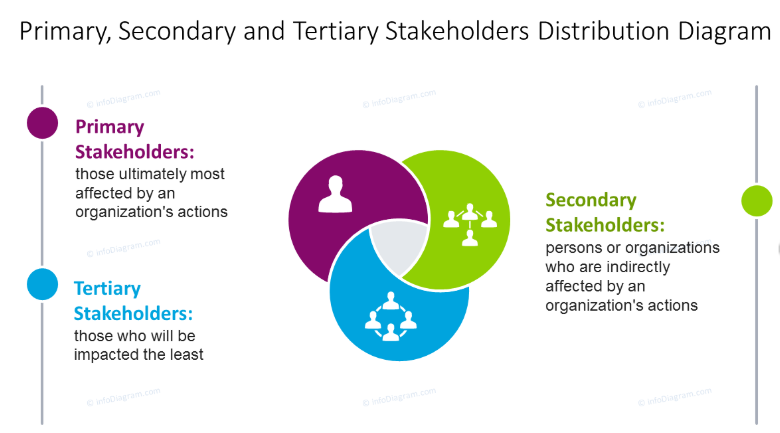 1.6.2020
8
Paydaş analizi
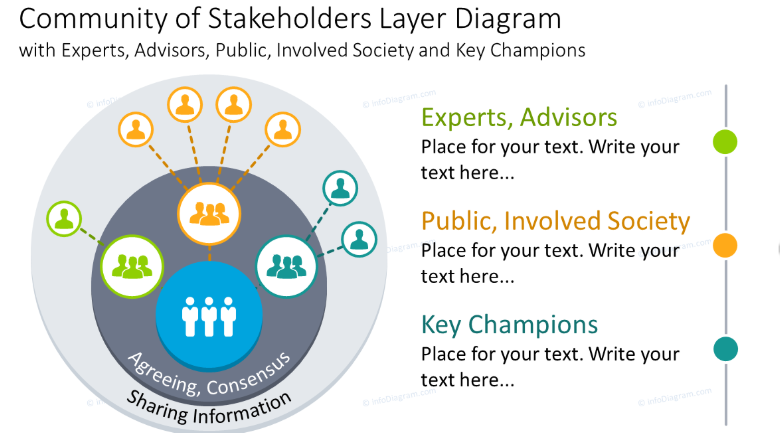 1.6.2020
9
Paydaş analizi
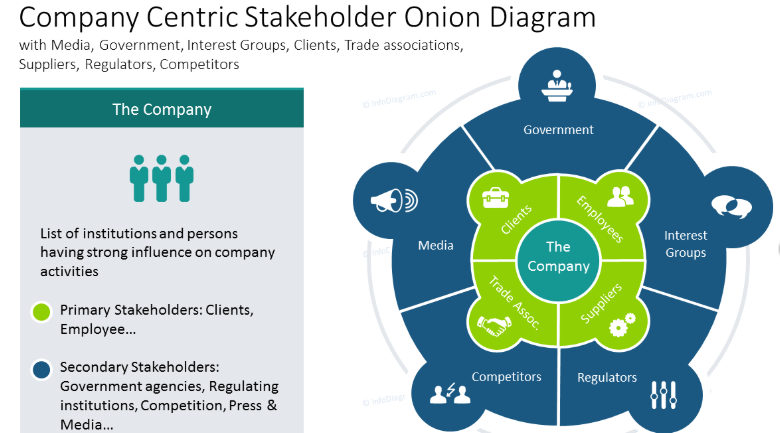 1.6.2020
10
Paydaş analizi
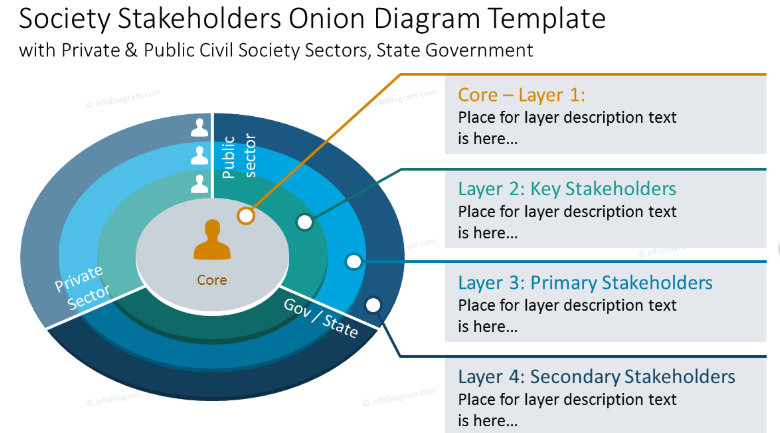 1.6.2020
11
Paydaş analizi
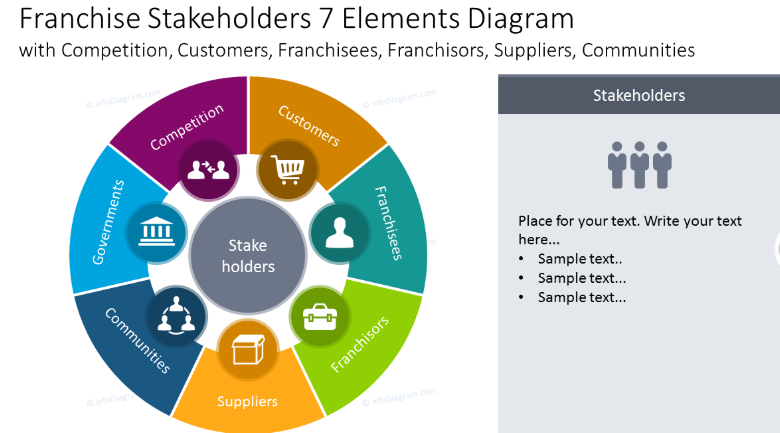 1.6.2020
12
Paydaş analizi
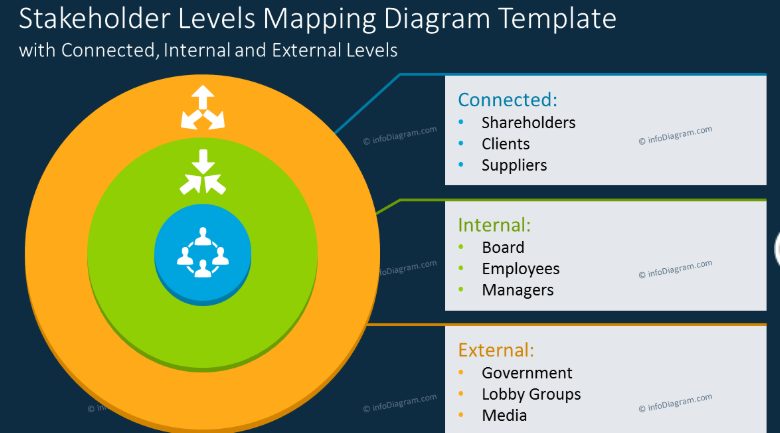 1.6.2020
13
Paydaş analizi
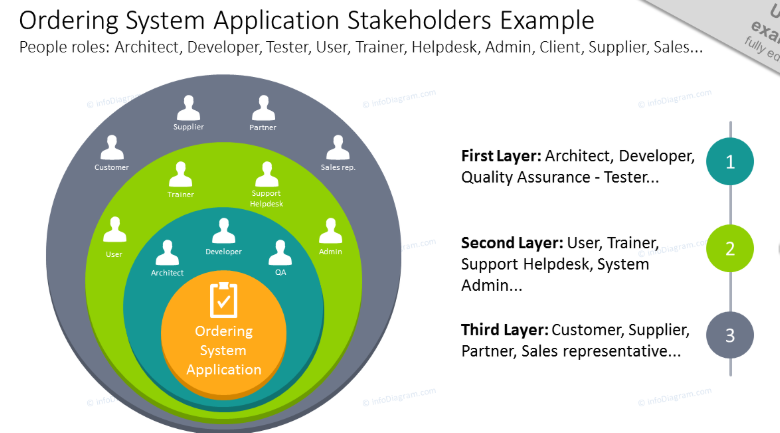 1.6.2020
14
Paydaş analizi
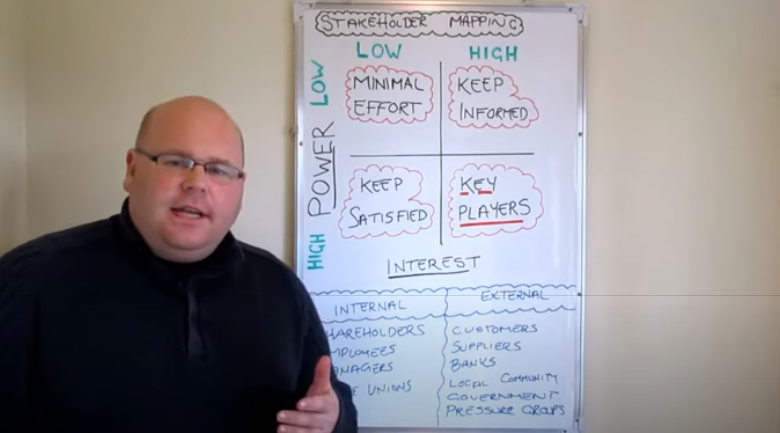 1.6.2020
15
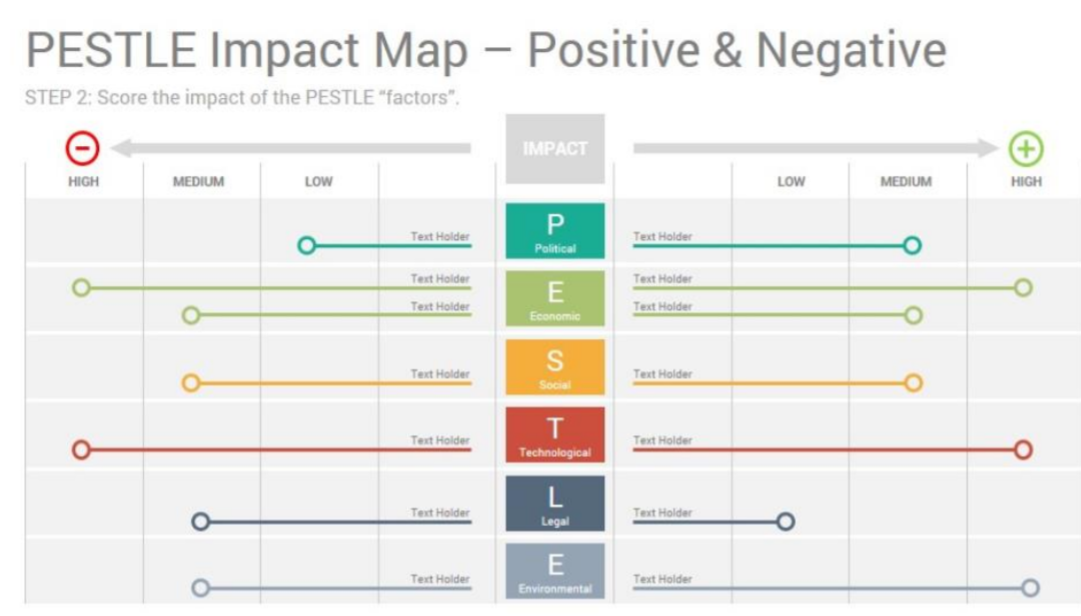 1.6.2020
16
1.6.2020
17